Health Geography
What impacts on a person’s health?
Don’t Forget…
Those who failed the key word definitions test have to do a resit after the lesson
Lesson Objectives
To gain detailed knowledge of the different health determinants
To see how these determinants can affect health inequalities in large cities such as Glasgow
To understand how geographers, planners and epidemiologists can analyse census data in order to assess how to improve health in certain areas
Starter
Who will have the best life expectancy and why?
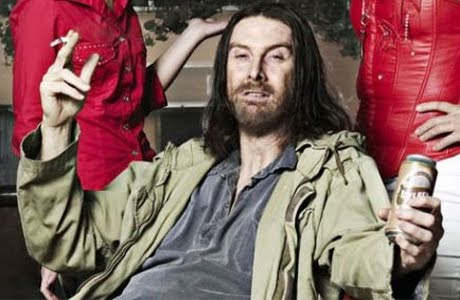 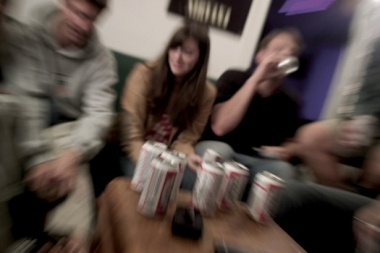 Healthy Lifestyle Indicators
Genetics
Geography
How can we view all of these indicators in a nutshell?
By looking at socio-economic status.
E.g. car ownership, housing tenure, social class
Socio-Economic Status
Group	Description	                                                     
	
1	Higher Professional and Managerial workers	               
2	Lower Managerial and Professional workers	               
          Intermediate occupations	                                        
          Small Employers and non professional self-employed  
5	Lower Supervisory and technical	                            	
6	Semi Routine Occupations		
7	Routine Occupations		
8	Long term unemployed
Video
http://www.youtube.com/watch?v=r0cJ7CX1lCA
Discussion of Handout
Exam Question (to be finished for homework)
I’ll check whether you’ve written up your notes from the debates lesson whilst you do this
Plenary
Life Expectancy Value Lines (using data for men)
St. Albans
81
Knaresborough
79
Bradford
76
Stockton
77
Orchard Park Estate, Hull
75
Kensington
84